Estatística descritiva: medidas DE POSIÇÃO
Prof. Elisson de Andrade
Introdução
Nas aulas passadas vimos como sintetizar dados através de tabulação e gráficos
Agora vamos avançar, e aprender métodos NUMÉRICOS para sintetizar dados
Começaremos com UMA variável, e depois ampliaremos para DUAS (ou mais)
Os dados podem ser retirados de uma POPULAÇÃO ou de uma AMOSTRA
MÉDIA(Medidas de Posição)
Média
Exemplo: média amostral
Média
MEDIANA(Medidas de Posição)
Mediana
Valor central, quando os dados são calculados em ordem CRESCENTE
Para a série de dados abaixo, qual a mediana?
32     42    46    47    54
O valor central é: 46
E para a seguinte série de dados?
32     42    46    47    54    65
Quando o números de observações é PAR, tiramos a média dos dois elementos centrais
Mediana = (46+47)/2 = 46,5
Exercício 1
Calcule a média e a mediana dos seguintes salários:
Comentários: Exercício 1
Média é a medida mais USUAL
Porém, a mediana pode ser muito importante, principalmente porque não é influenciada por valores extremos
O valor de R$12.000,00 afeta muito a MÉDIA e em nada a MEDIANA (se a ordem fosse mantida)
Ou seja, quando um conjunto de dados possui valores extremos, a mediana é preferível à média
Ver BOLETIM FOCUS: clicar aqui
Clicar aqui e pesquisar a palavra extremos
Moda(Medidas de Posição)
Moda
É o valor que ocorre com maior frequência
Um conjunto de dados: {1, 2, 3, 5, 5, 6, 7}
Possui moda 5
É possível que uma série tenha mais de duas Modas
Percentis(Medidas de Posição)
Percentis
Mostra como os dados estão distribuídos ao longo do intervalo considerado
É um valor que DÁ UMA IDEIA de qual % de dados está antes dele e qual % está depois dele
Vamos para um exemplo...
Percentis
Percentis
Percentis
Percentis
Exemplo prático
Em um vestibular para determinado curso, em que as notas variam de 0 a 100, quer-se levar para a segunda fase os 25% melhores alunos
Assim, com todas as notas em mãos, calculou-se a posição do 75º percentil e calculou-se a NOTA DE CORTE para ir à segunda fase
Percentis
Exercício 2
Dos valores abaixo, calcule: média, mediana, moda, 25º percentil e o 75º percentil:

133, 425, 244, 385, 236, 236, 328, 1000, 299, 325
Respostas:
Média: 361,10		Mediana: 312		Moda: 236
Percentil 25º:  3ª. Posição, dado 236
Percentil 75º:  8ª. Posição, dado 385
Ordem Crescente
Quartis(Medidas de Posição)
Quartis
Pode ser interessante dividir os dados em 4 partes
Tendo cada parte, aproximadamente, 25% das observações
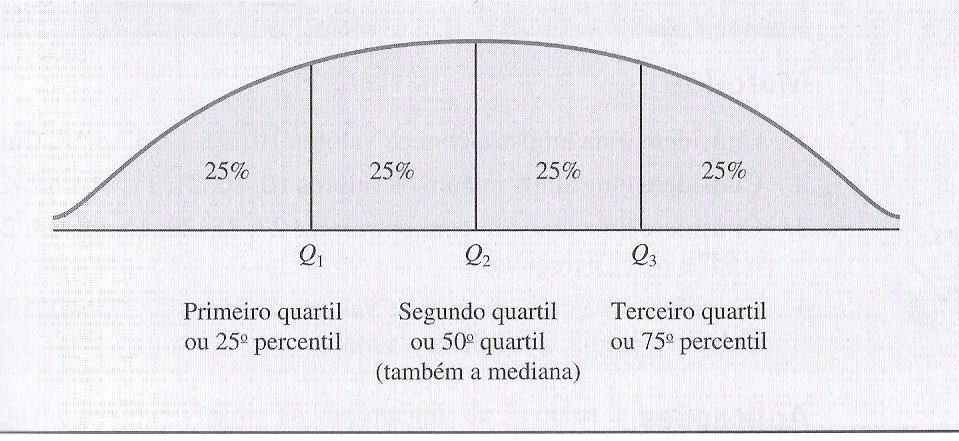 Quartis
Quartis
Resumindo:
2 – 4 – 4,5 – 4,8 – 5,8 – 6,1 – 6,3 – 6,8 – 7,5 – 8,3 – 9,2 – 10
Q2= 6,2
Q3= 7,9
Q1= 4,65
Exercício 3
Divida os 16 dados ao lado em Quartis
Uma agência faz pesquisa de preços de determinado produto na cidade de Americana e Limeira. Em cada cidade, faz cotação em 12 lugares. Vejam os preços coletados essa semana
Exercício 4
Calcule a média e mediana das cotações de Americana e Limeira
Em sua opinião, qual das duas medidas parece ser a melhor a ser utilizada?
 Uma estratégia utilizada é considerar a média apenas para valores entre o 20º e 80º percentis. Nesse caso calcule a nova média e mediana para esses valores (isso significa desconsiderar as cotações abaixo e acima dos referidos percentis)
Respostas do Exercício 4
Os valores de i deram: 
i20 = 2,4    -> aí arredondamos para 3
i80 = 9,6    -> aí arredondamos para 10
Portanto, vamos descartar as posições 1, 2, 11 e 12
Seguem as novas médias, sendo que as medianas continuaram as mesmas:
Americana: 8,04
Limeira: 8,04

Obs: antes de excluir os valores extremos, a mediana é mais adequada.